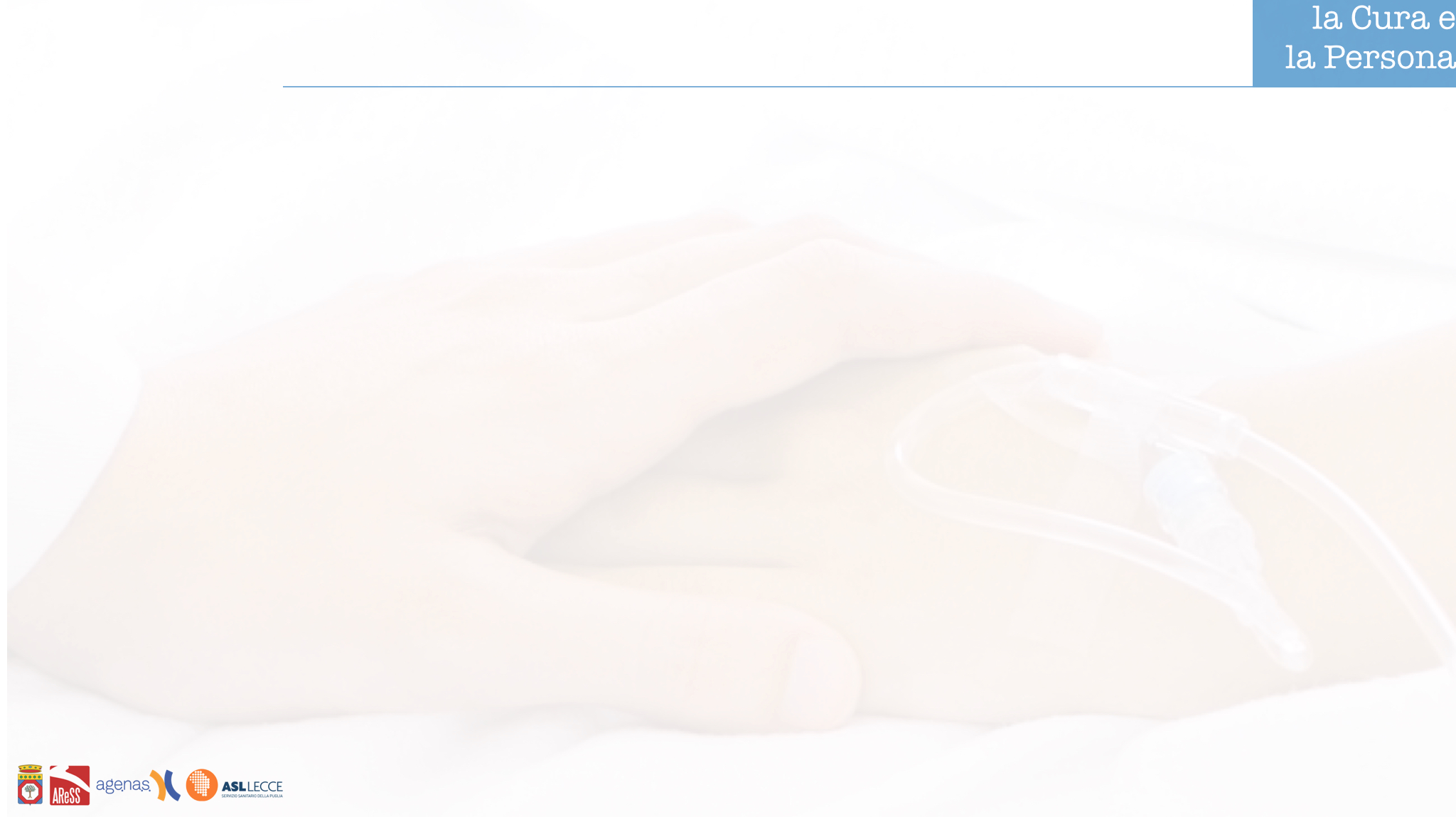 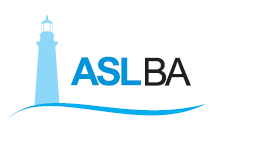 La valutazione partecipata dell’umanizzazione negli Ospedali ASL BARI
RISULTATI
                                                               Bari 26 febbraio 2018                                      Stella Armando
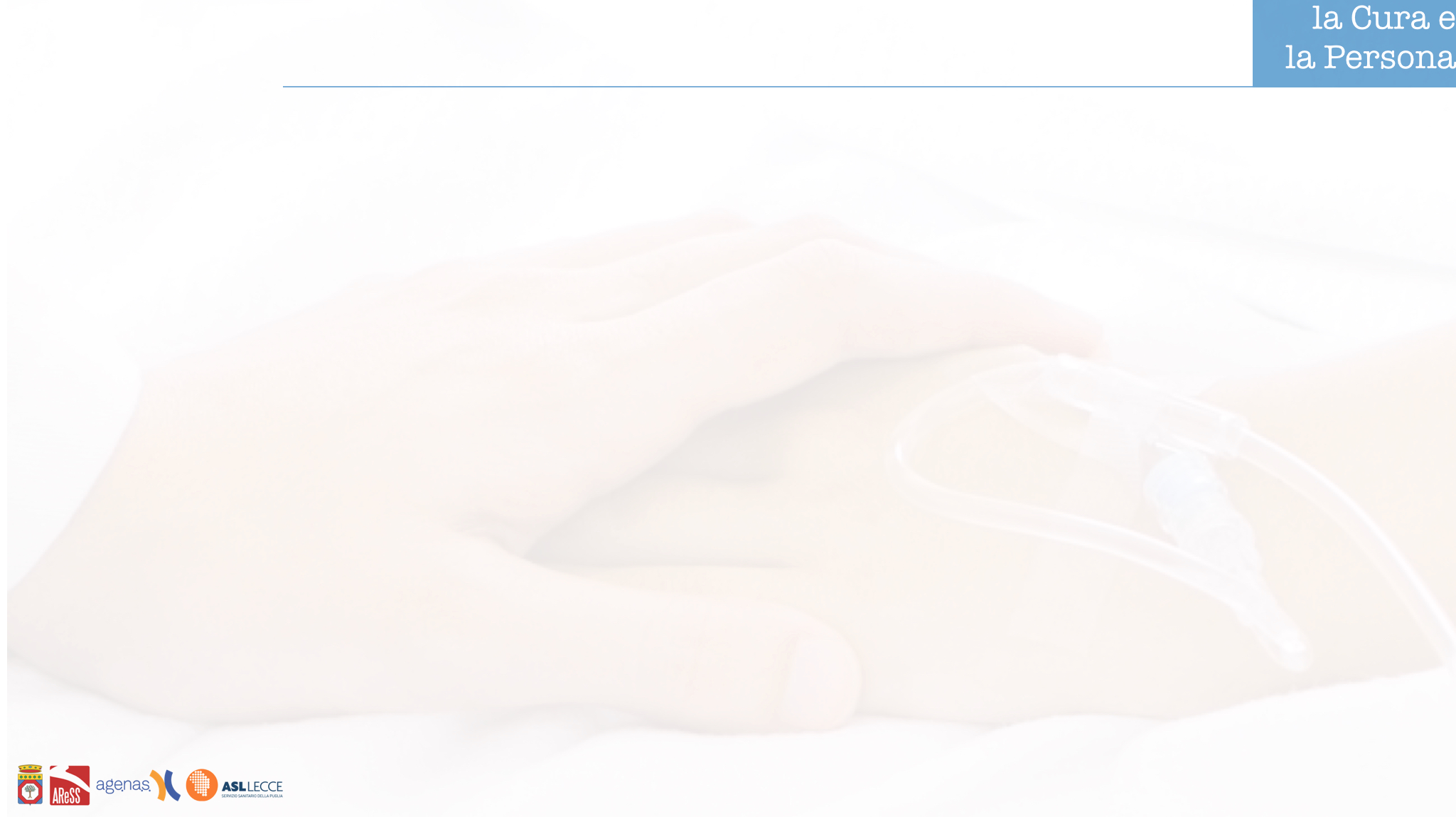 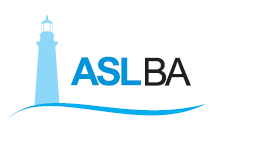 La valutazione partecipata dell’umanizzazione negli Ospedali ASL BARI
RISULTATI
                                                               Bari 26 febbraio 2018                                     Stella Armando
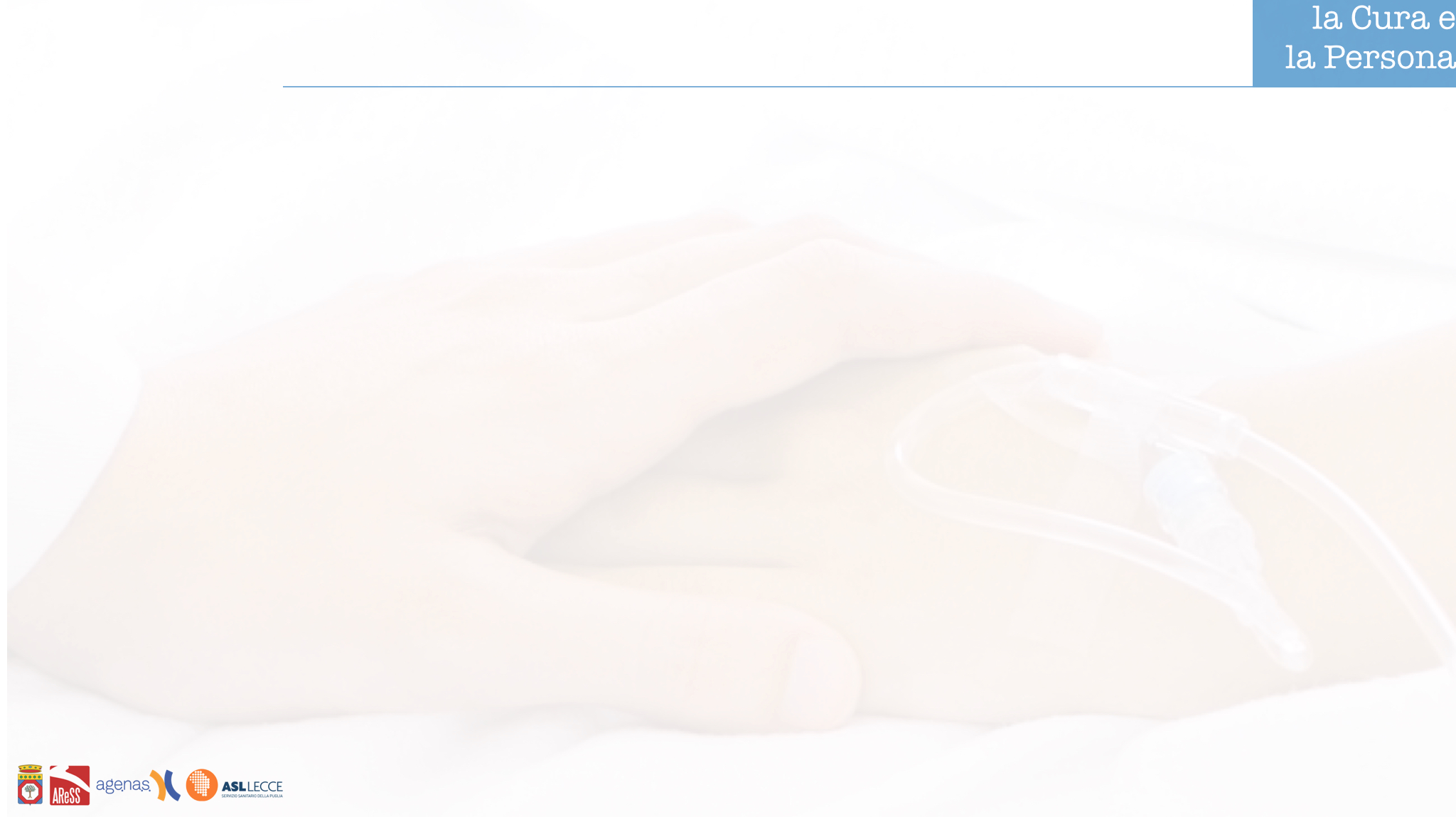 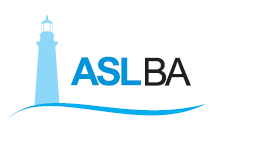 La valutazione partecipata dell’umanizzazione negli Ospedali ASL BARI
RISULTATI
                                                         Bari 26 febbraio 2018                                   Stella Armando
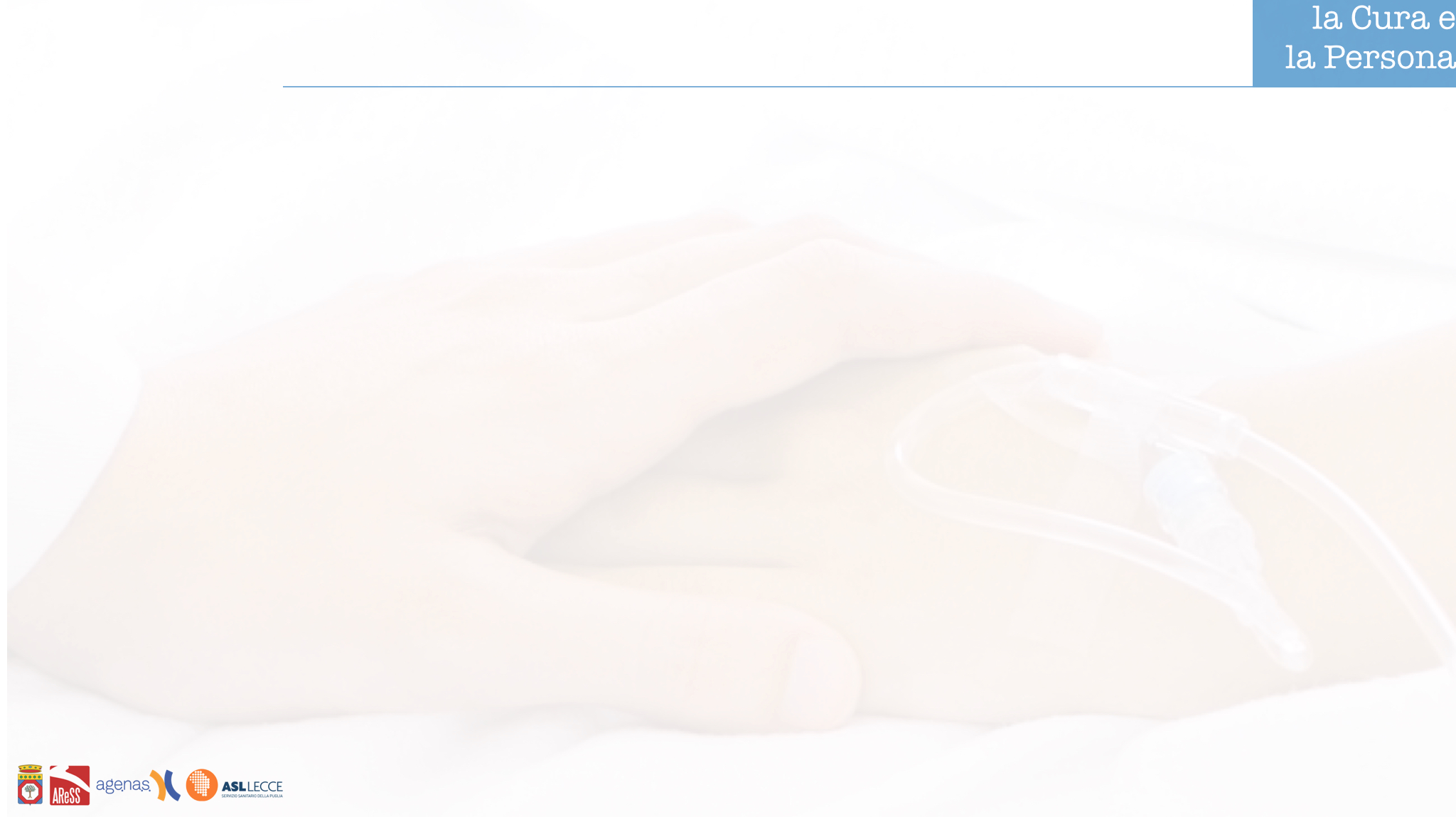 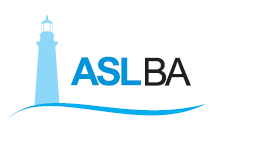 La valutazione partecipata dell’umanizzazione negli Ospedali ASL BARI
RISULTATI
                                                           Bari 26 febbraio 2018                                     Stella Armando
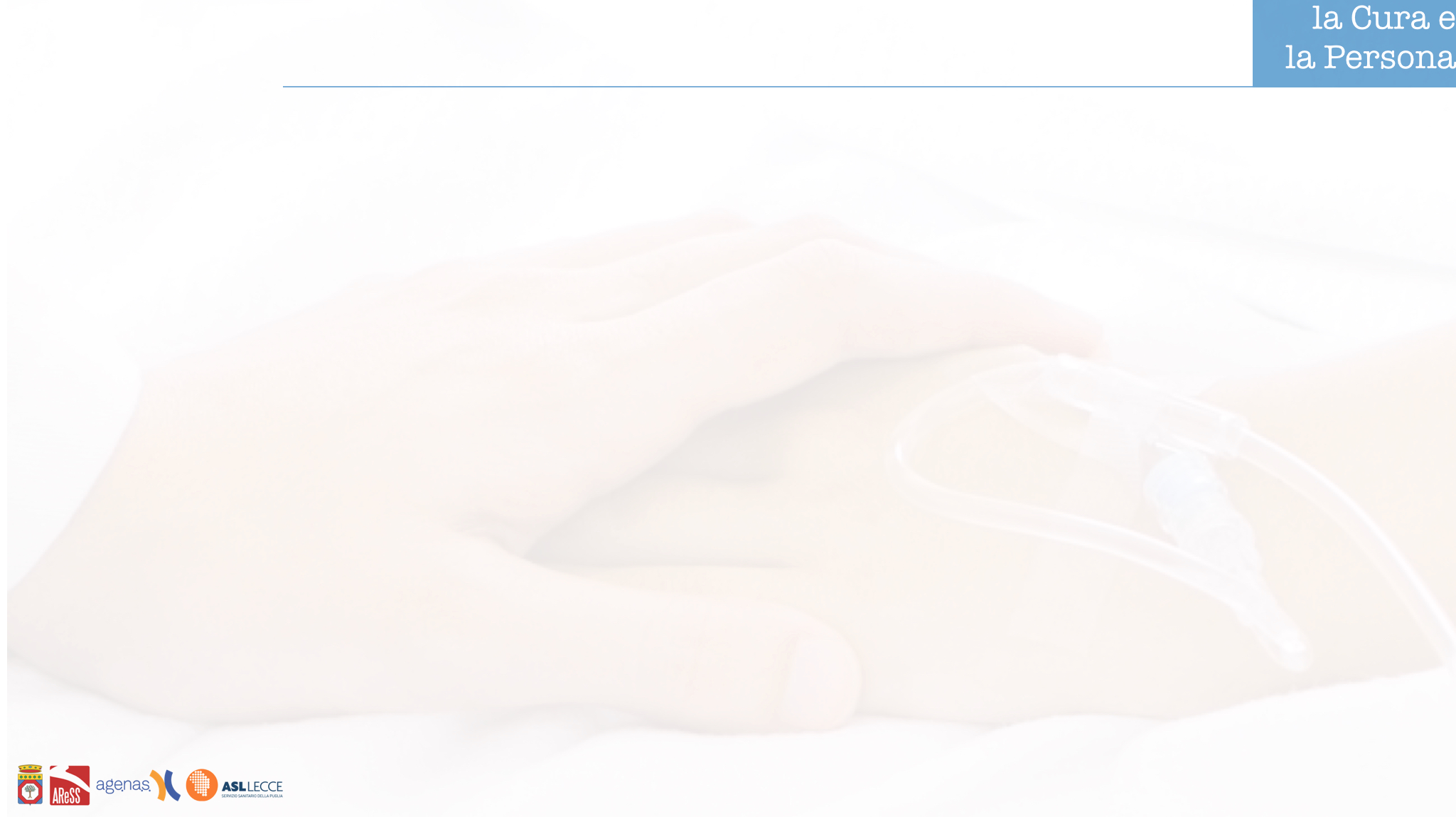 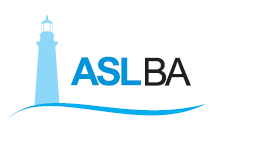 La valutazione partecipata dell’umanizzazione negli Ospedali ASL BARI
RISULTATI
                                                                  Bari 26 febbraio 2018                                           Stella Armando